Monarch Butterflies and Milkweed:
If you Plant It They Will Come
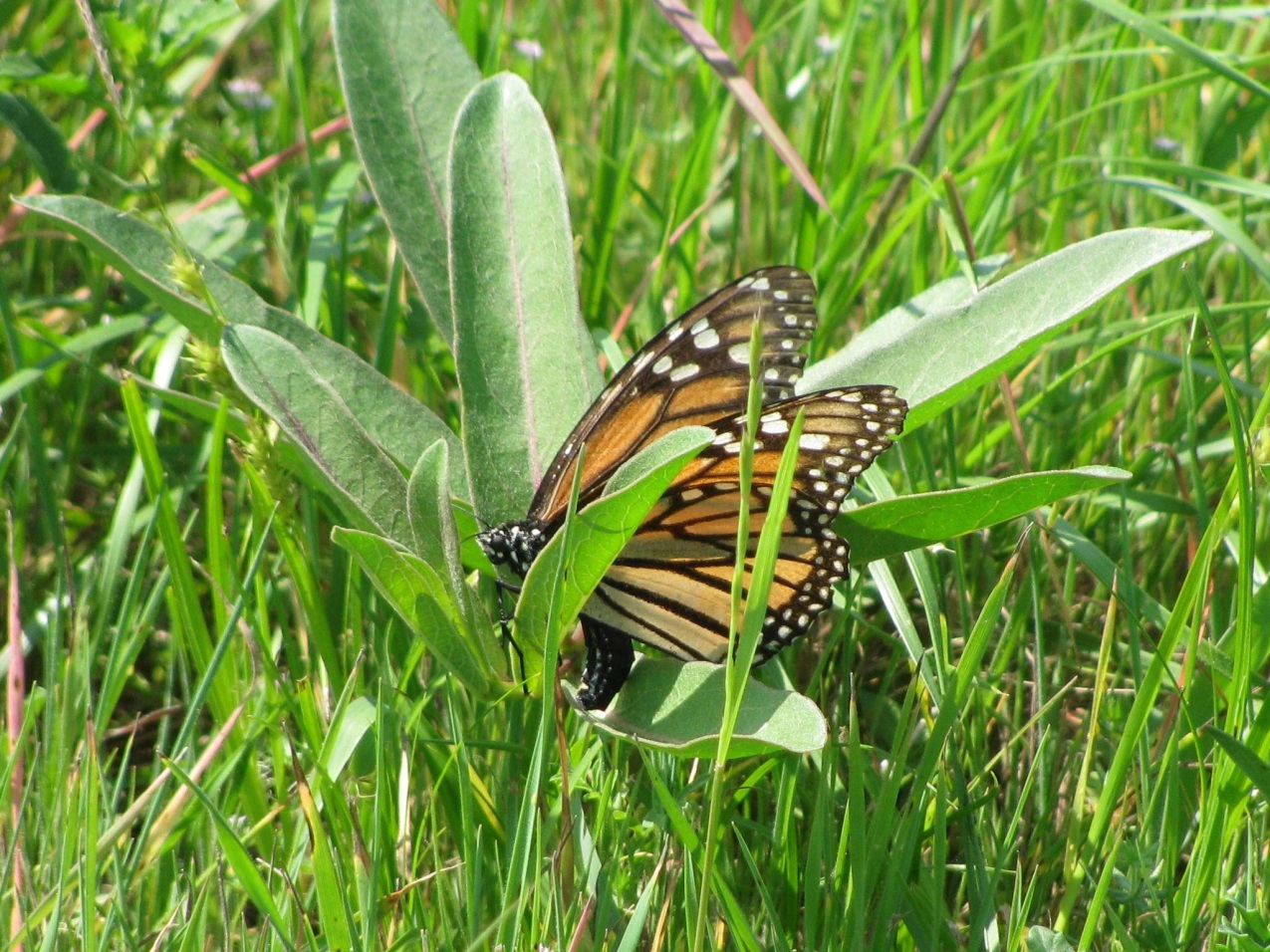 Kathy Metzger Montgomery, Texas March 20, 2017.
Metropolitan Monarch AllianceFunded Through an EPA Environmental Education Grantwww.qc.cuny.edu/mma
In the Winter the Monarch Butterflies are all in one place:
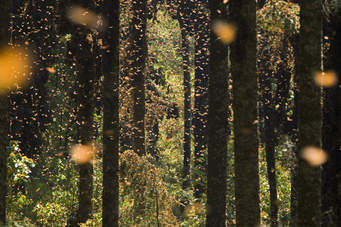 a small area high in the mountains of central Mexico.
Monarch Butterflies are in trouble!
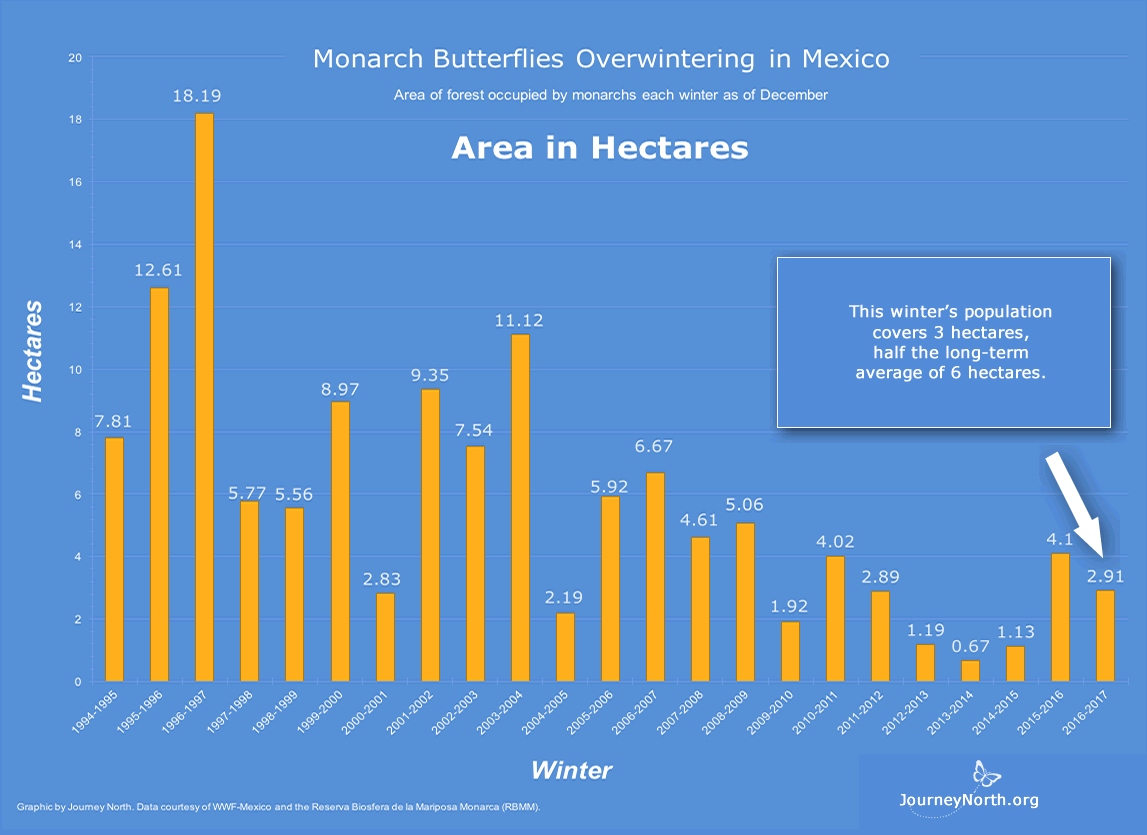 Two Major Migration Routes
This map, from the “Journey North” website, is based on reports from Citizen Scientists observing the Fall 2016 migration
Life Cycle
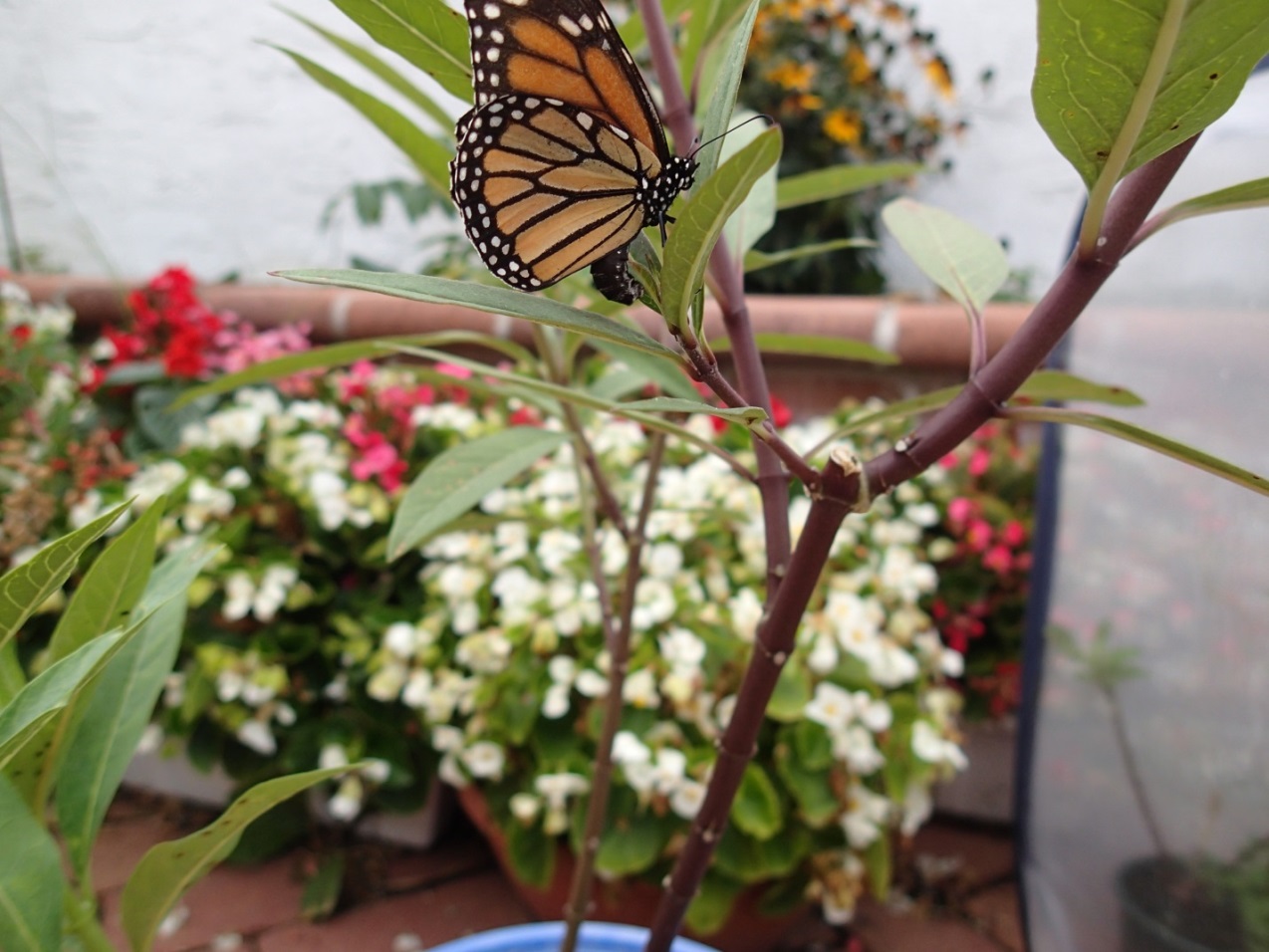 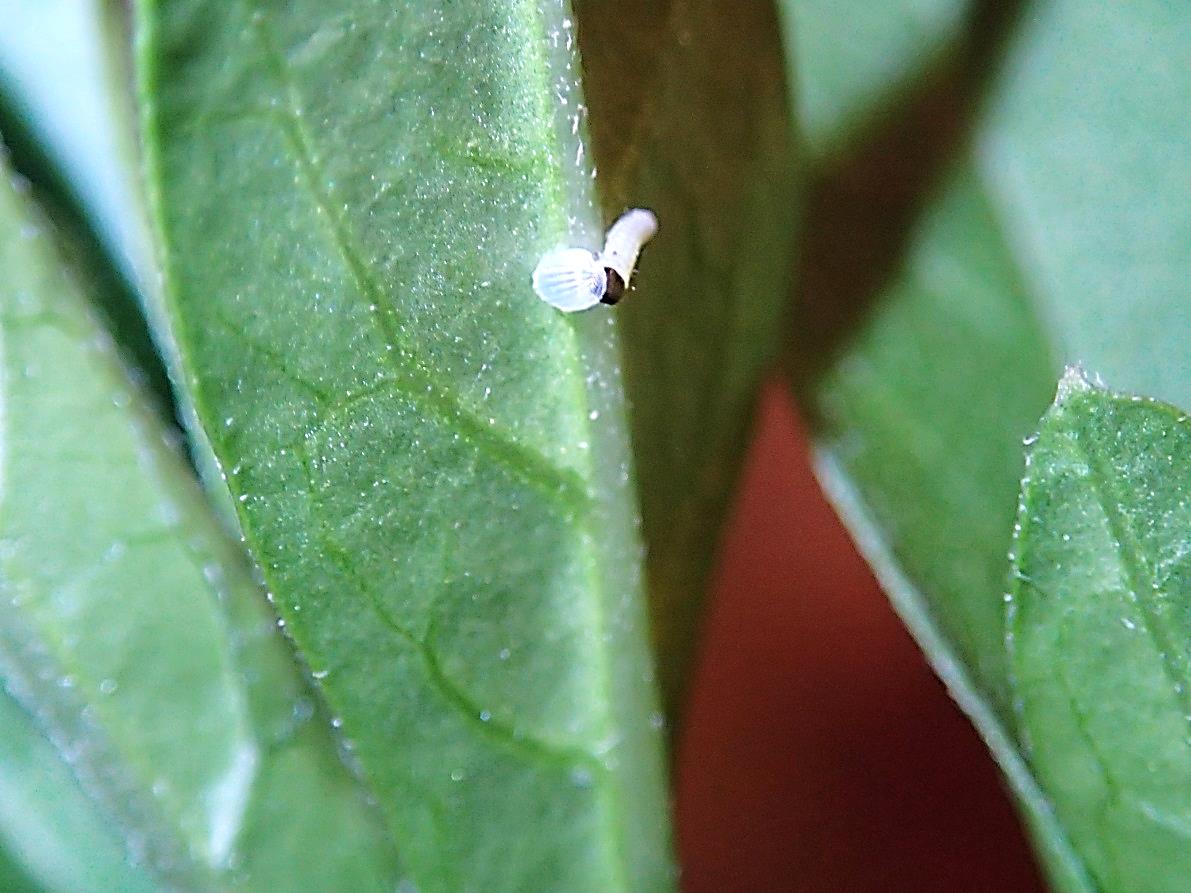 Egg
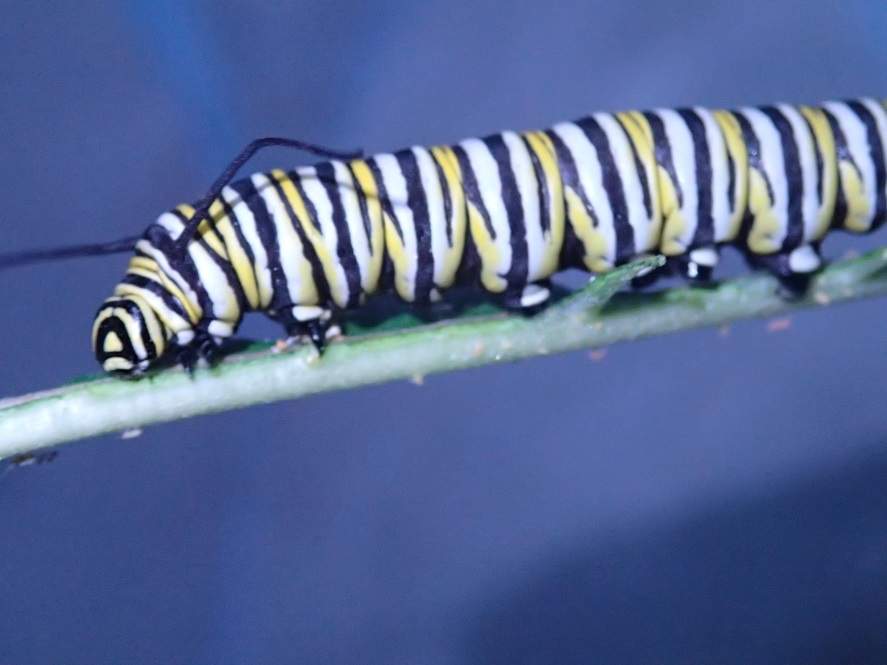 Fat and Happy 4th Instar
Just hatched
Lots of Eating and Growing
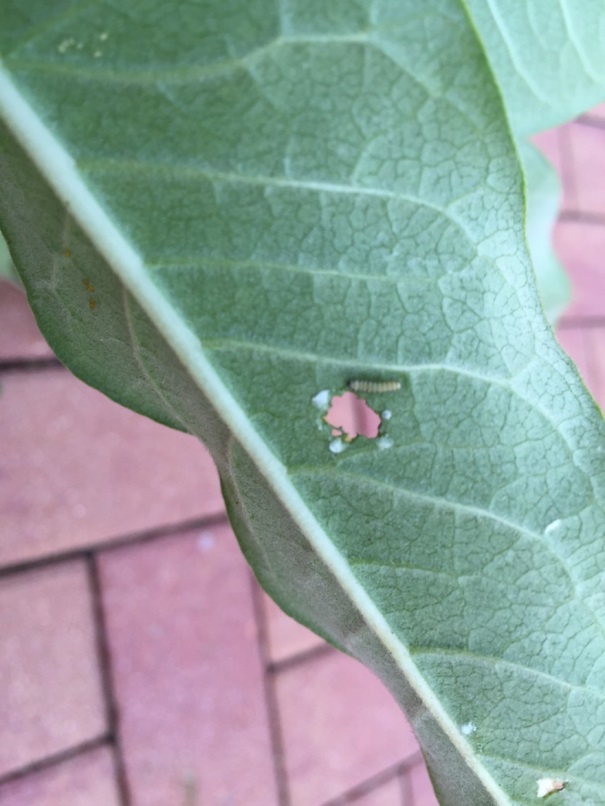 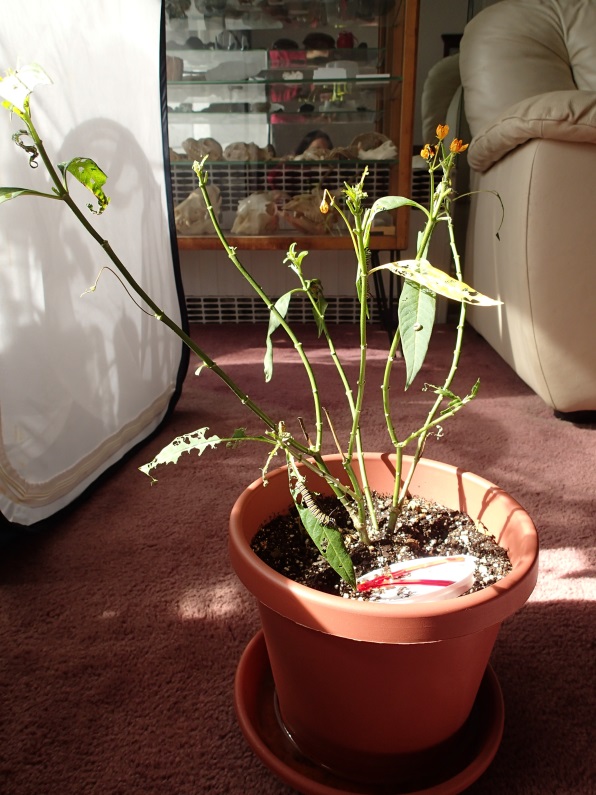 J Stage
Pupa   Chrysalis
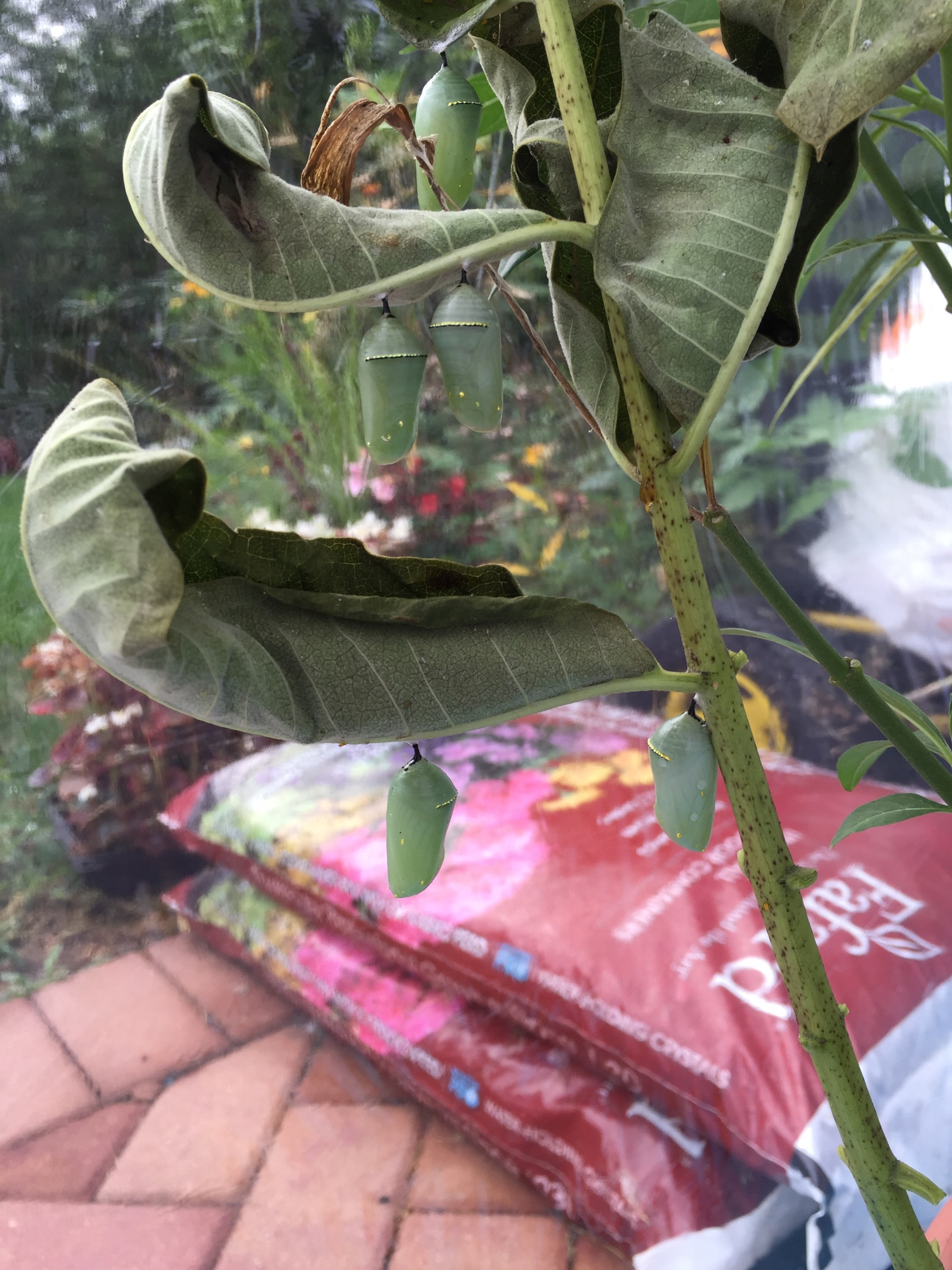 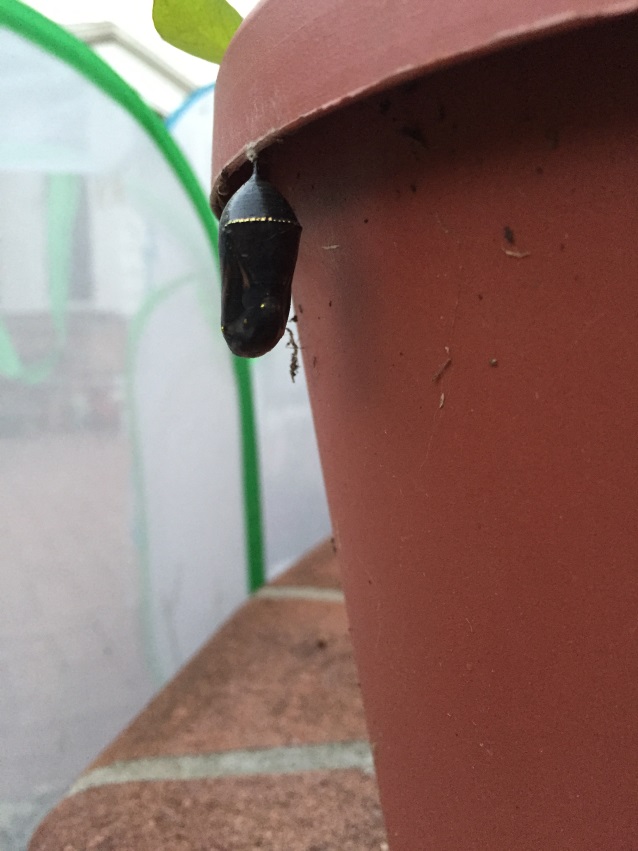 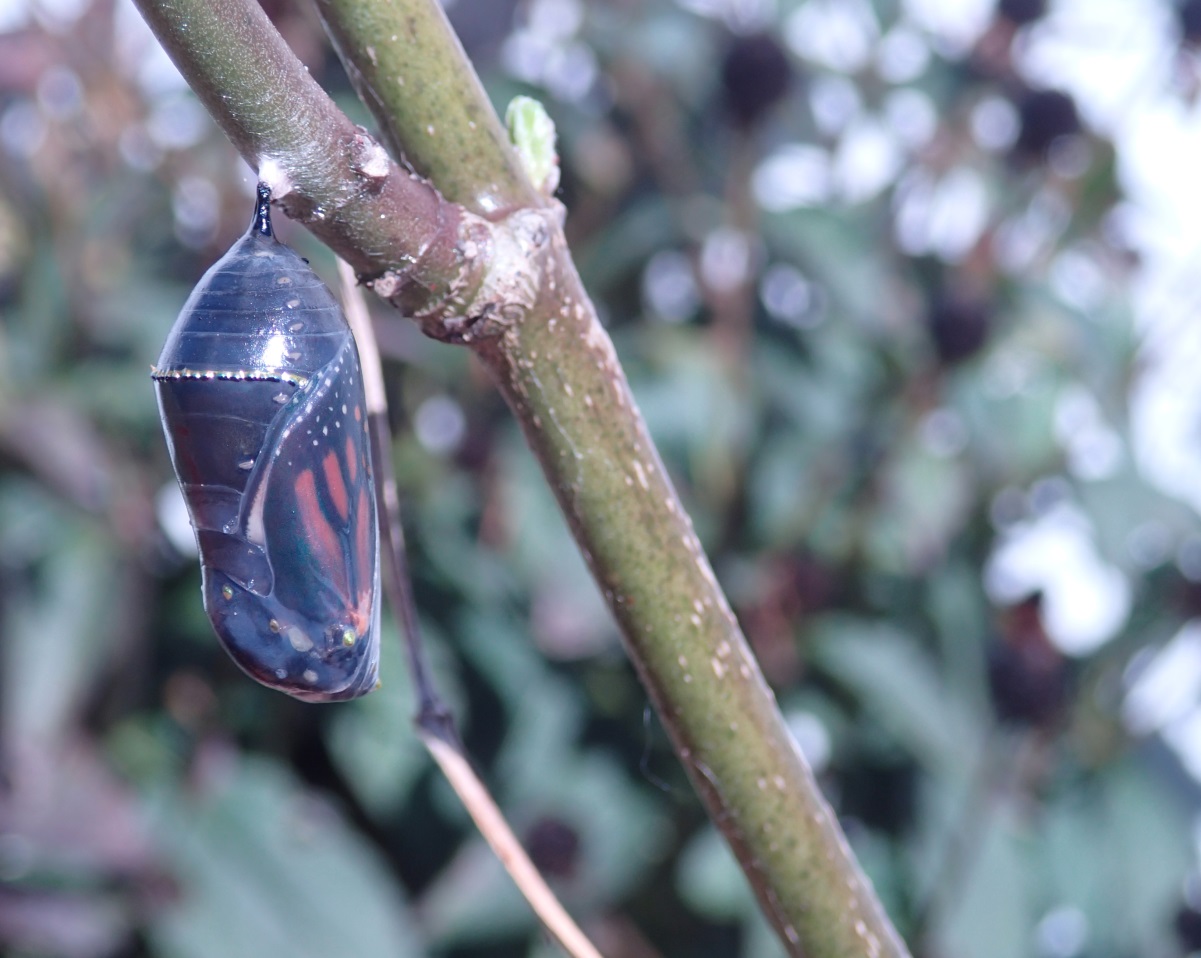 Adult
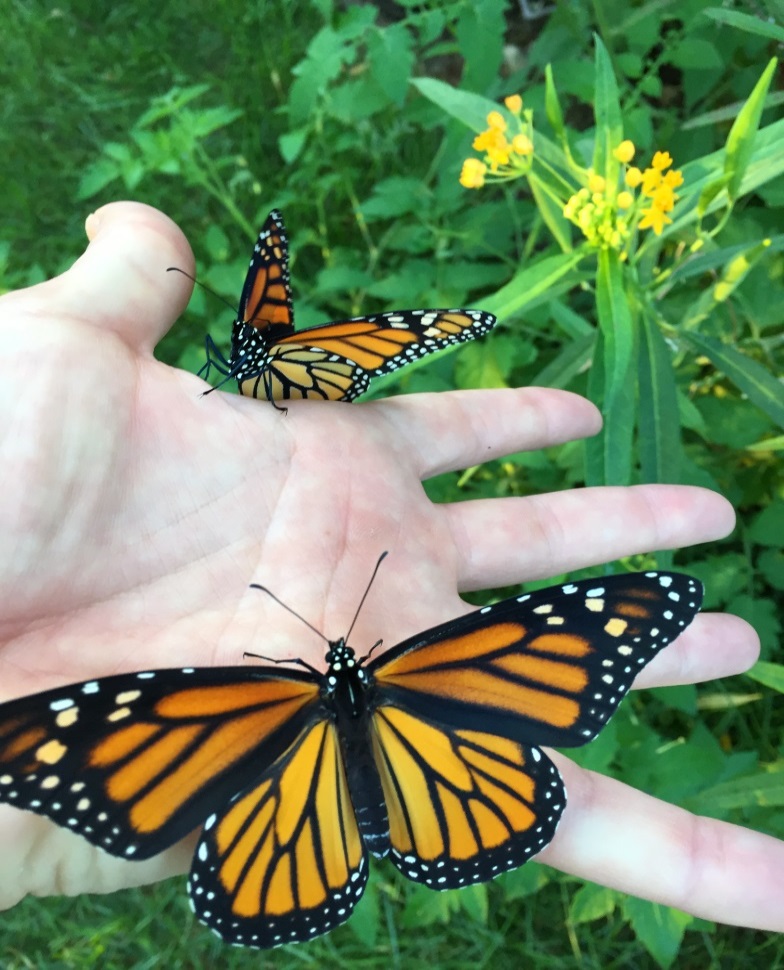 All that in thirty days.  Wow!
Threats to Monarch Biodiversity
Habitat Loss (Meadows, Roadsides, Gardens, Planters, Classroom)
	Development, Agriculture, Lawns, Overwintering
	Habitat Fragmentation
	Lawns/Landscaping
	Overwintering Grounds
Invasive Species (Plants & Diseases)

Pollution
	Pesticides
	Climate Change
	          Change in growing season, temperatures, rainfall & frosts,  milkweed composition	
	          Phenology: Science of Seasonal changes and their affect on the natural world
Population
	Carbon Footprint
Overharvesting
	Showy milkweeds, logging
Measures to Protect Monarchs Butterflies & Their Habitat
Habitat Loss (Meadows, Roadsides, Gardens, Planters, Classrooms)
	Creating monarch oases: Gardens, Planters, Meadow Plantings
	Restoring habitat in the midwest
	Raise Monarchs in the Classroom for Release
	Alter mowing regimes	
	Restore fragmented/degraded habitats with plantings
Invasive Species (Plants & Diseases)
	Use local plants. Manage habitats for invasives
Pollution
	Reduce use of Pesticides
	Use best practices for raising monarchs indoors
	Climate Change
		Raise awareness & educate
		Reduce carbon footprint
		Lobby for the reduction of fossil fuels
Population
	Carbon Footprint: Garden for food, compost, reduce use of materials
Overharvesting
	Protect habitats with milkweed
	Advocate for the protection of critical habitats
Milkweed:
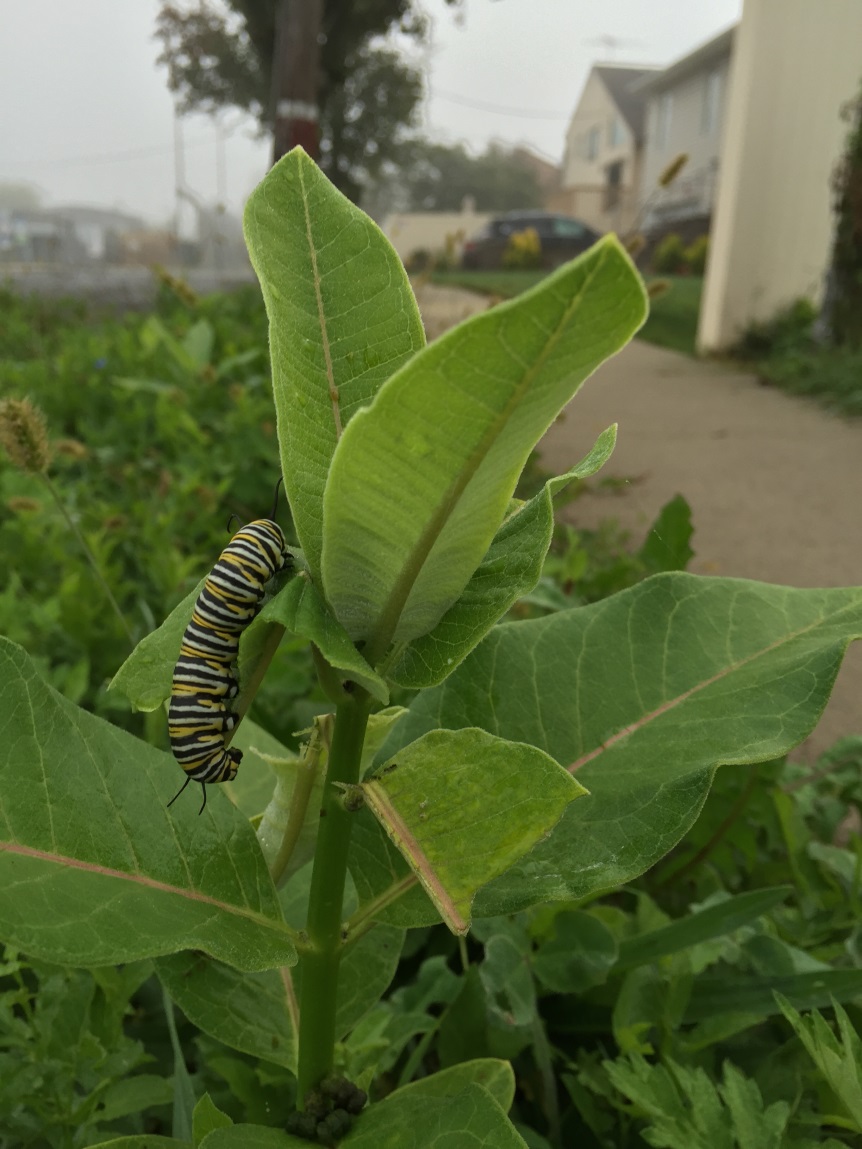 If you plant it they will come.
Milkweed doesn’t look like a weed.
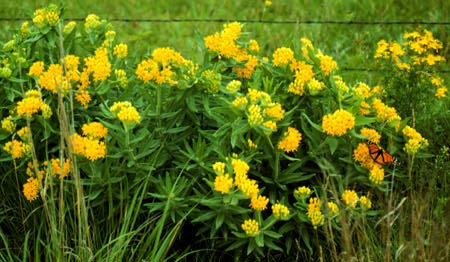 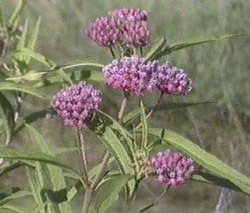 Common Milkweed (a. syriaca), above, Butterfly Weed (a. tuberosa),  Swamp Milkweed (a. incarnata)
Milkweed: not just for Monarchs.
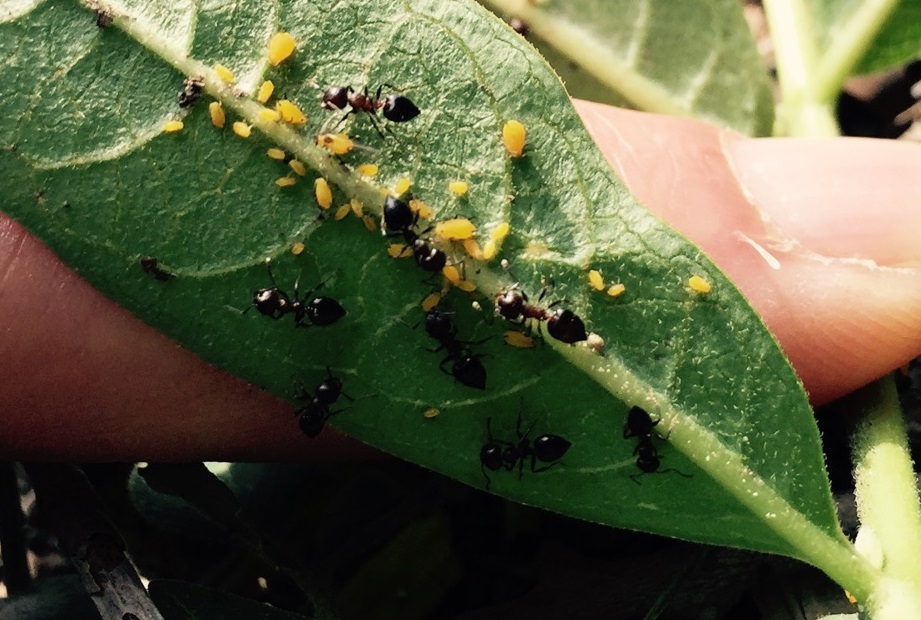 Here are some ants caring for a group of aphids.  
The aphids exude a sweet liquid that the ants like to eat.  The ants enjoy it so much that they take turns guarding the aphids and protect them from predators.
A gang of Milkweed Beetles
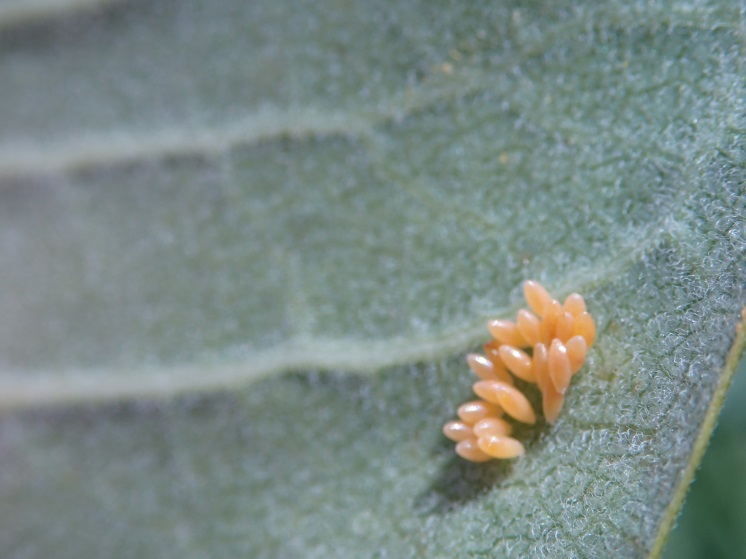 Where there are aphids there will be ladybugs.
Ladybug larva
Ladybug eggs
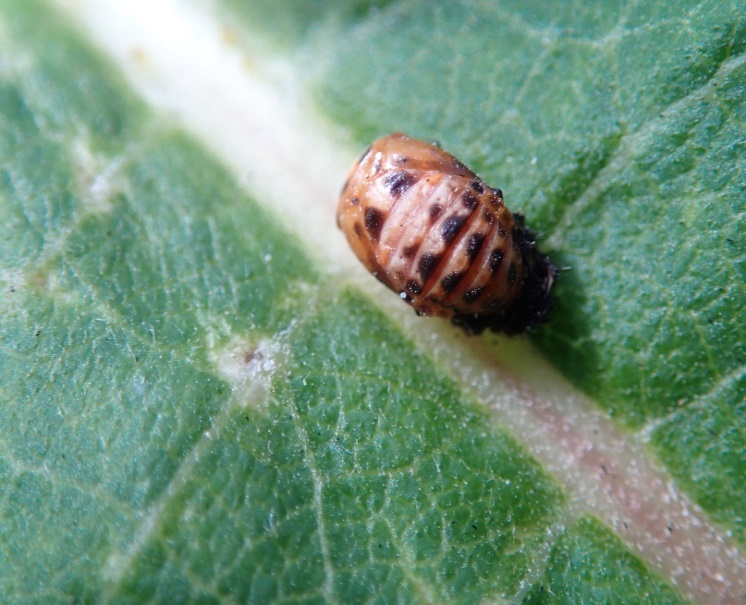 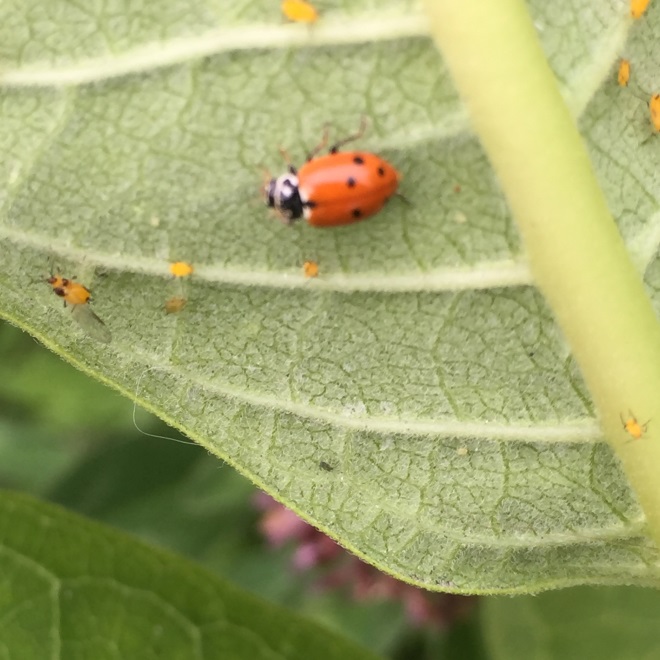 Ladybug Pupa
Adult Ladybug
Other Neighbors
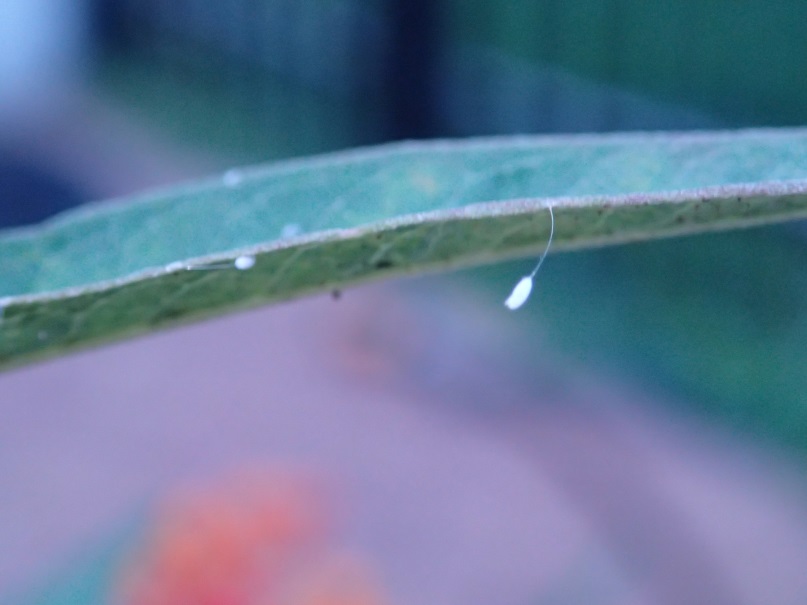 Egg of a Lace Wing
Lace Wing Larva
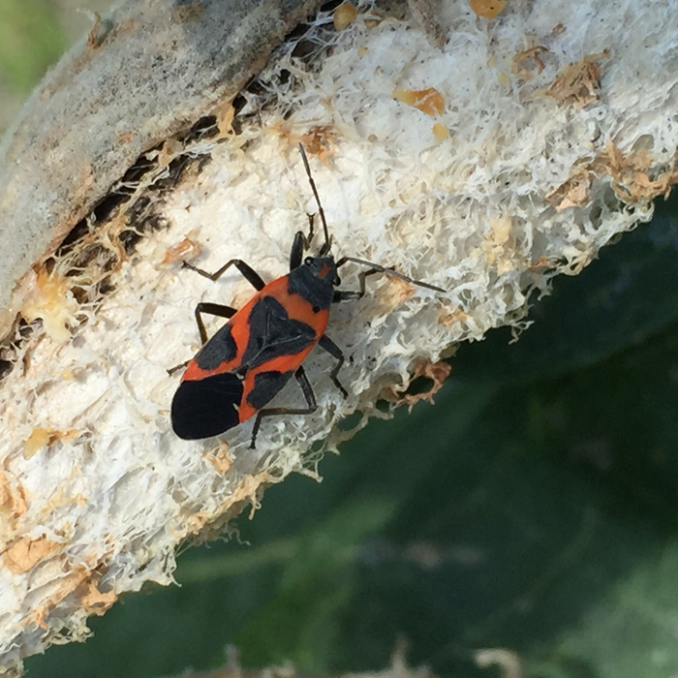 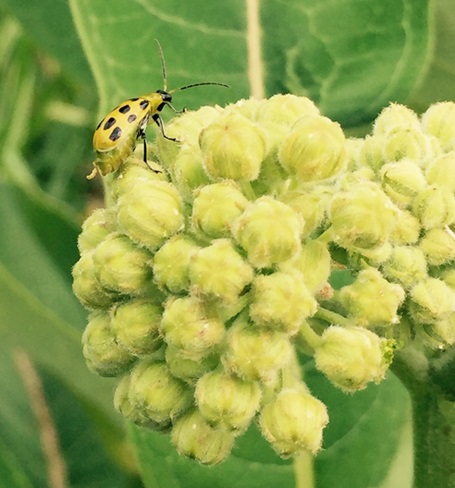 Potato Beetle
Milkweed Bug
Predators
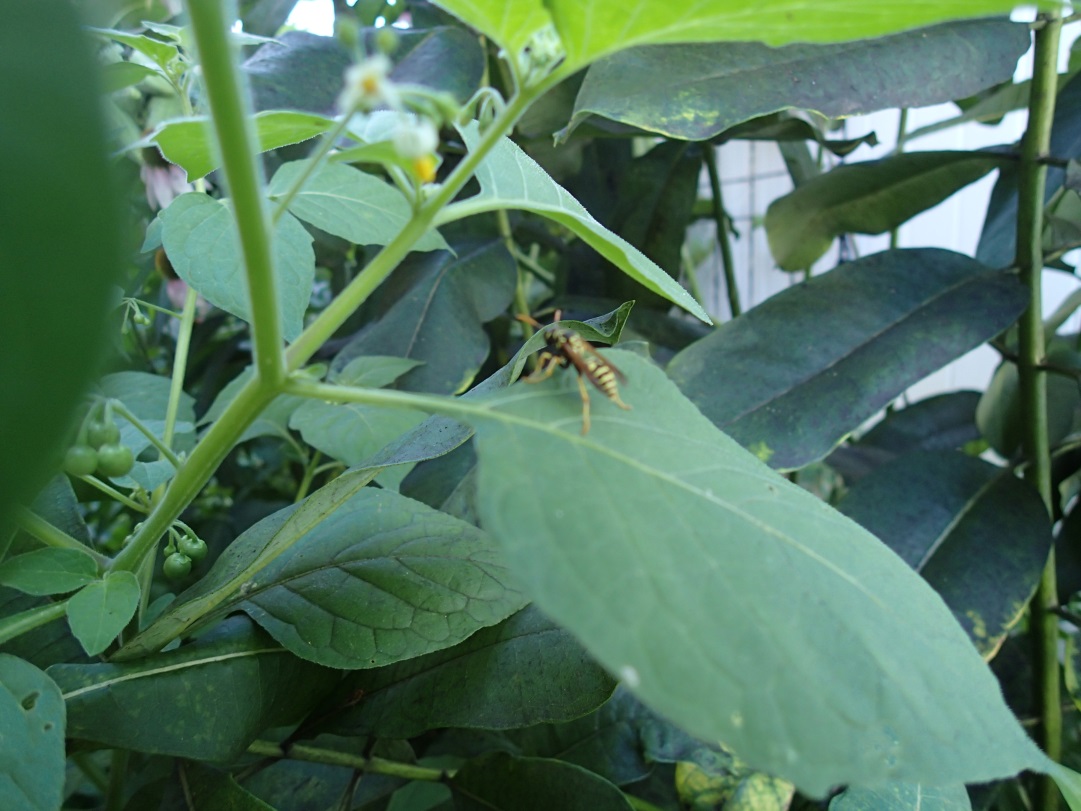 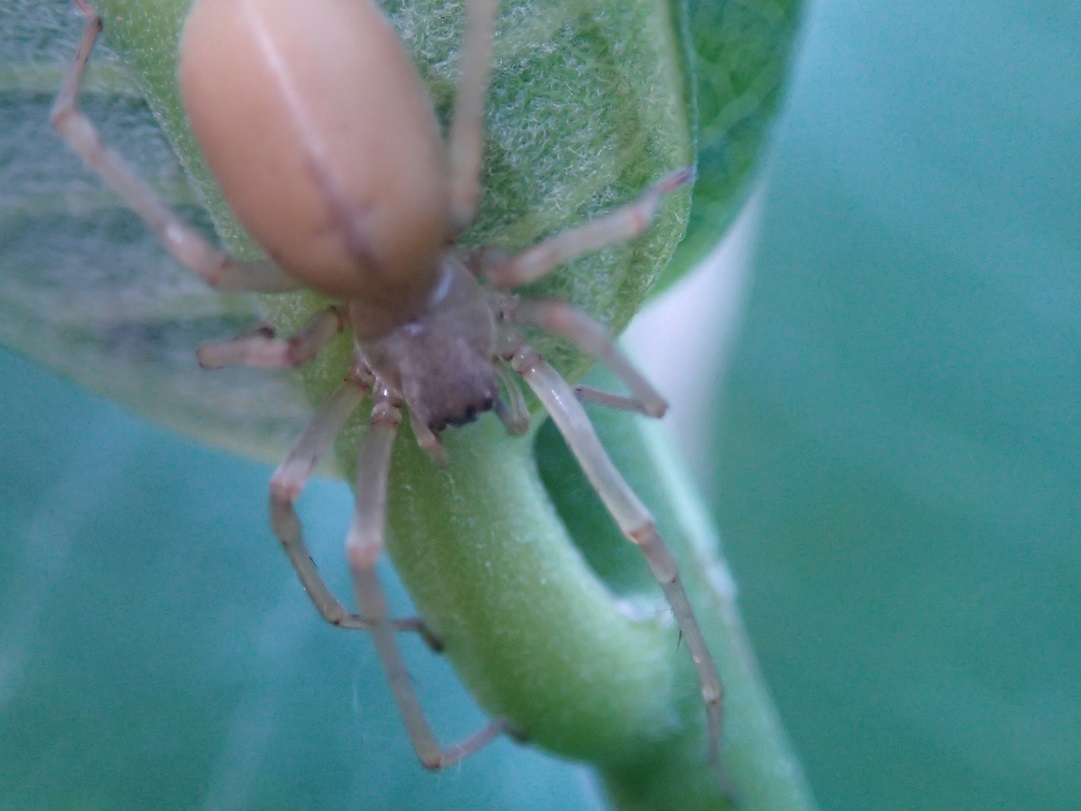 Attracting Butterflies
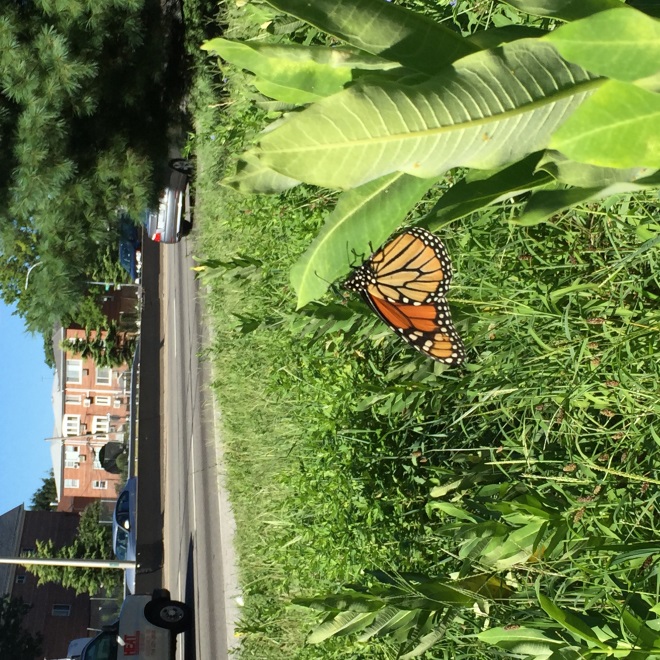 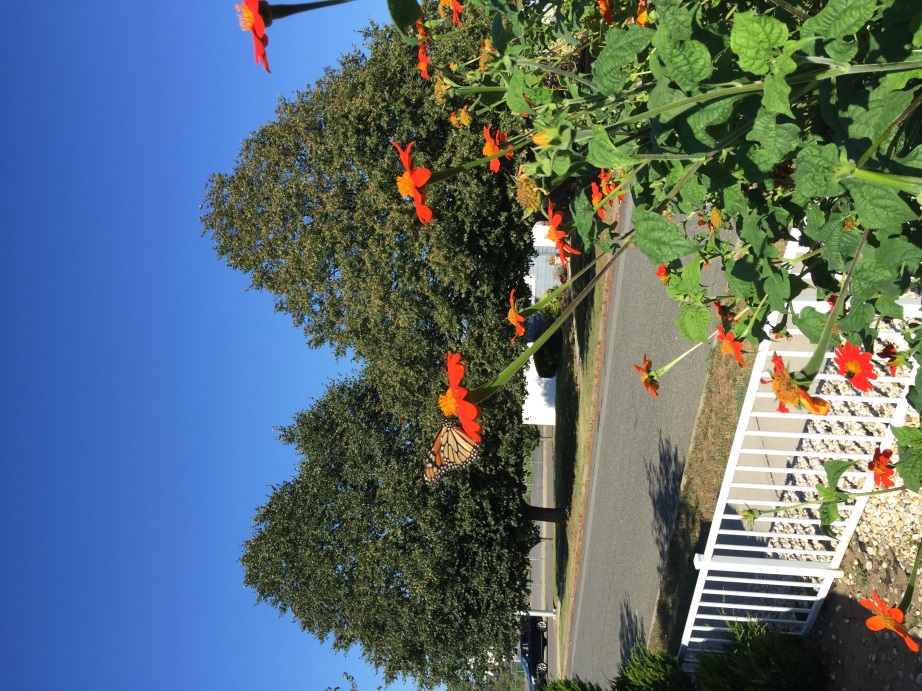 Monarch Butterflies aren’t picky about where they find Milkweed.  This one is laying an egg on a Milkweed plant along the Long Island Expressway in Queens.
Planting big, colorful flowers in the front yard also works.  These orange beauties are called Blanket Flowers .  They will have showy, nectar filled flowers throughout the summer.
Attracting Butterflies
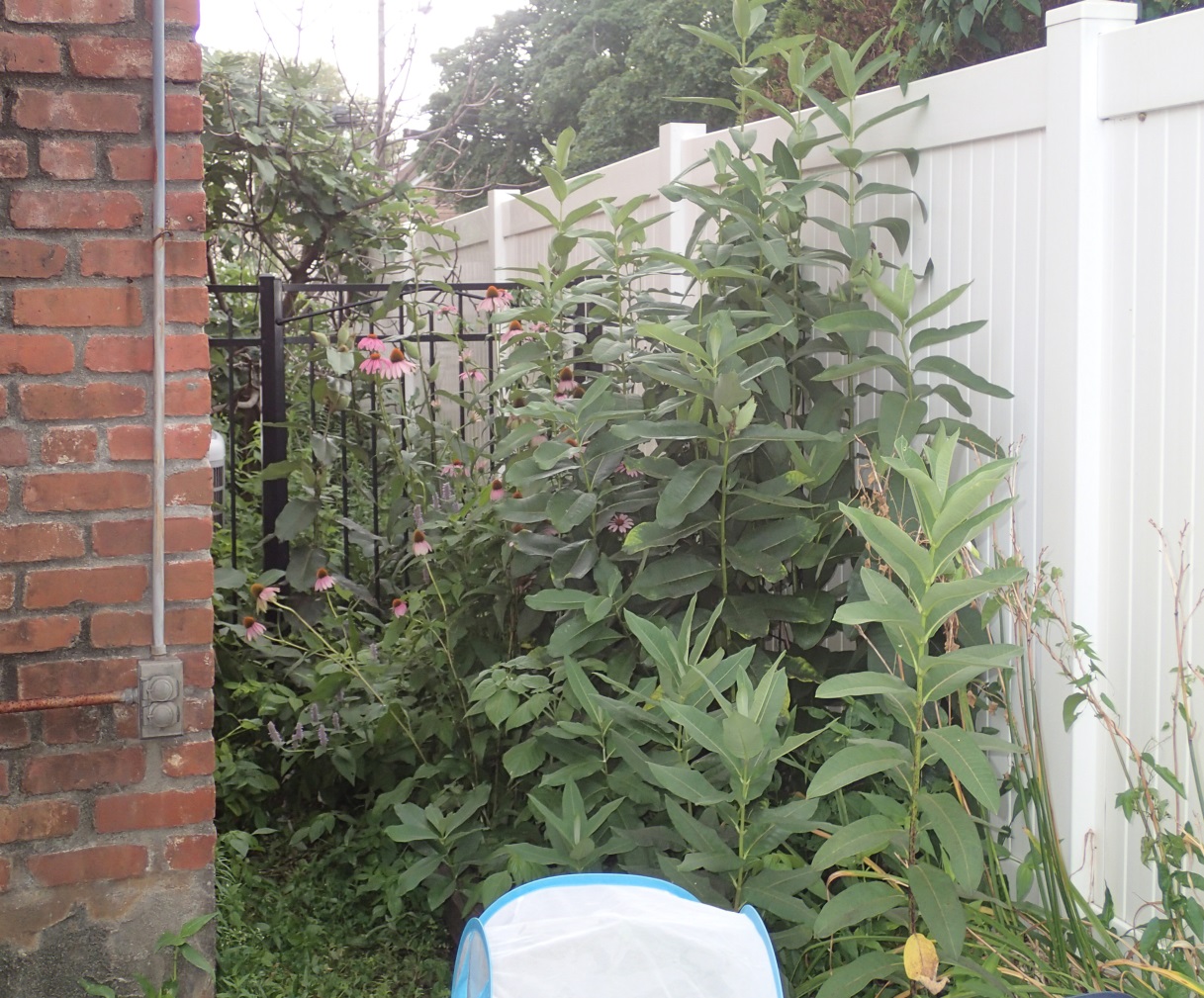 The colorful flowers here were planted in portable planters and pots, they were from a seed packet of mixed native wildflowers.
The plants in the foreground are Common Milkweed, the flowers in the background are Cone Flowers.  Even though these are planted between a house and a tall fence butterflies have had no trouble finding them.
[Speaker Notes: Attracting butterflies is very straight forward.  Just provid3e the food they are looking for.  Adults will be looking for nectar, so colorful plants that are know n for producing nectar will work for all species.  To attract Monarchs n particular you need to plant Milkweed.]
Protecting the caterpillars: enclosures
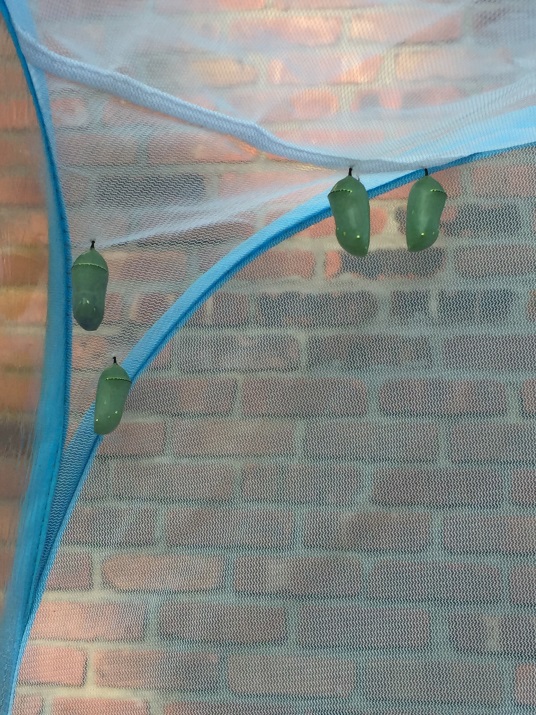 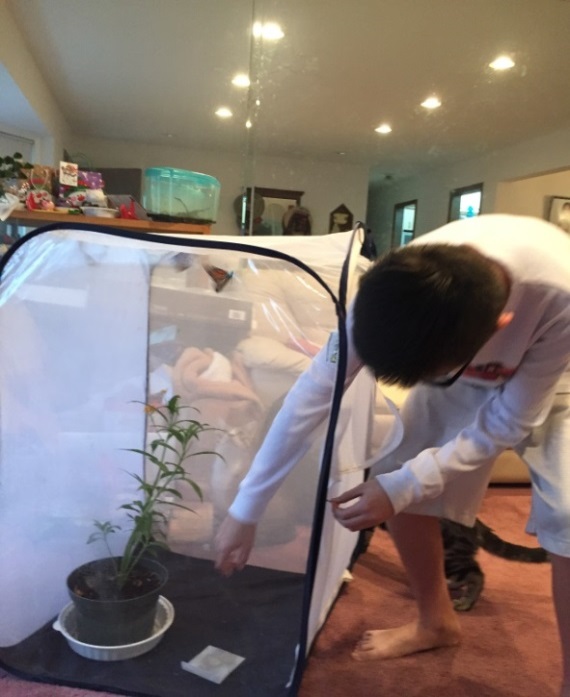 Indoors or out, you can put potted milkweed plants in them or cut a hole in the bottom and place them over a plant.
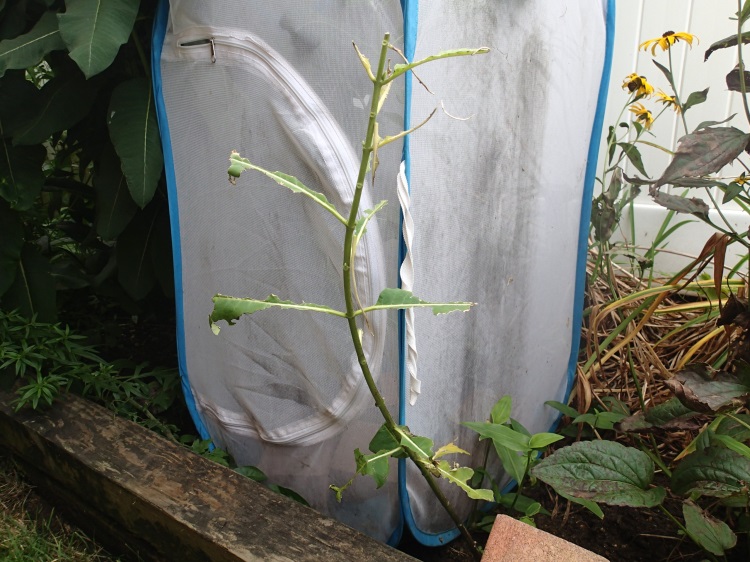 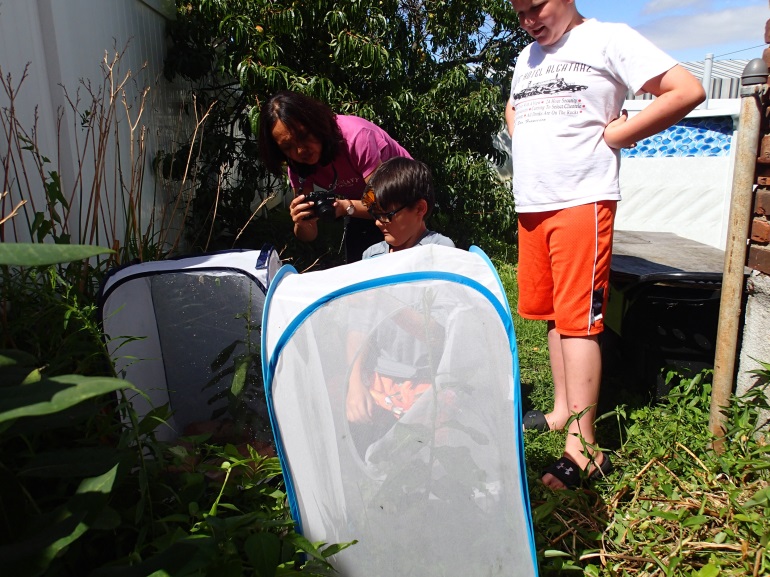 You don’t have to be fancy.
These were collected along side the LIE.  I got them just ahead of the mowers.  I don’t think they even noticed the duct tape when they emerged as adults.
Success!
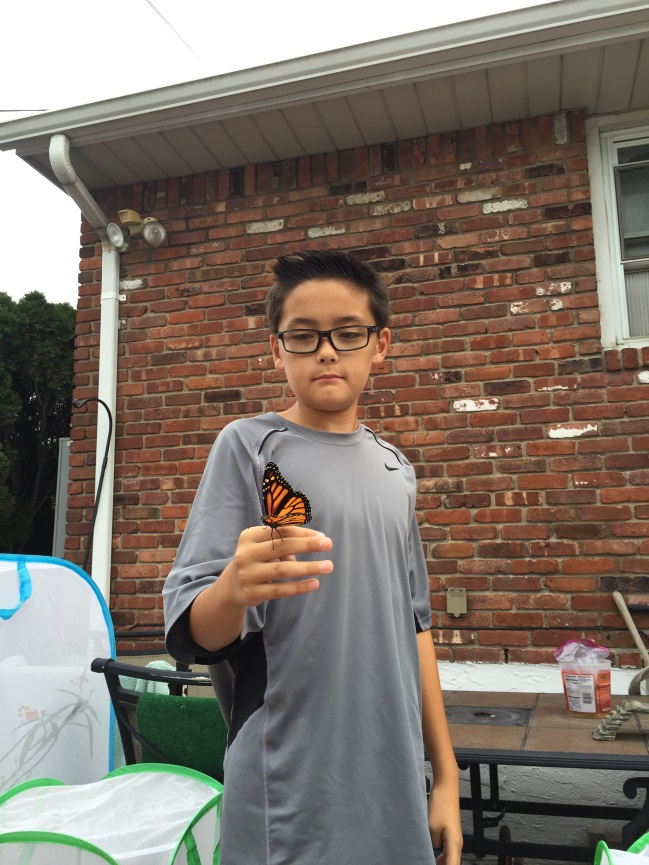 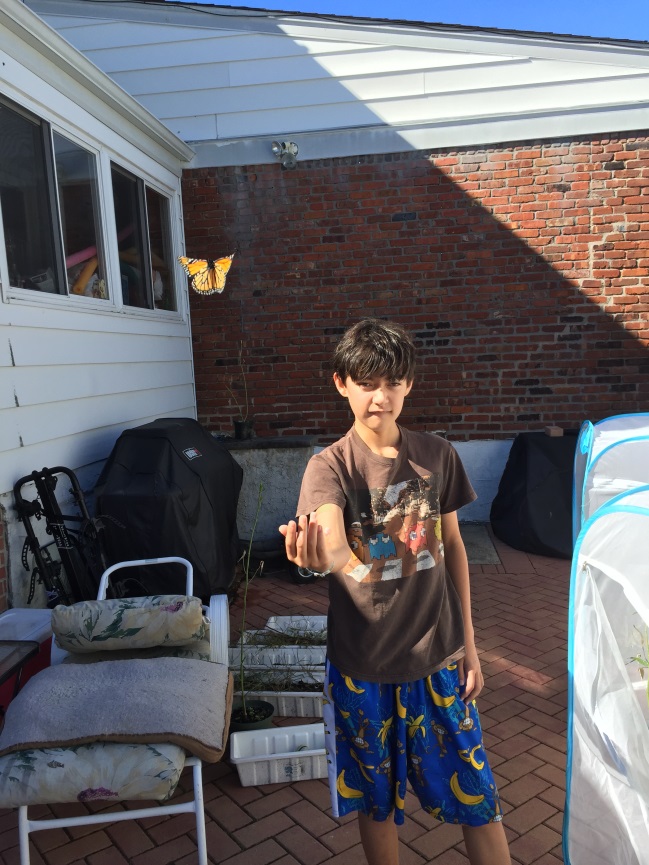